5. 14 SKUPINA (‘TETRELNI’ ELEMENTI)
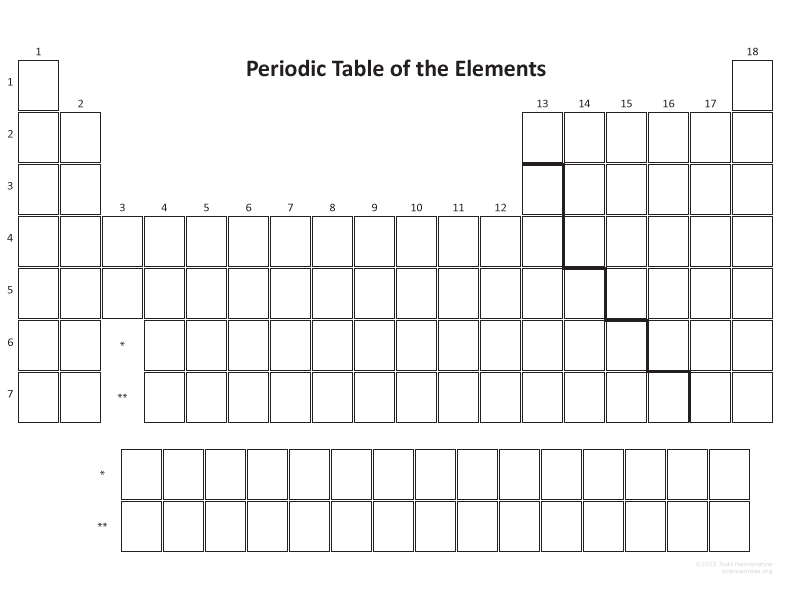 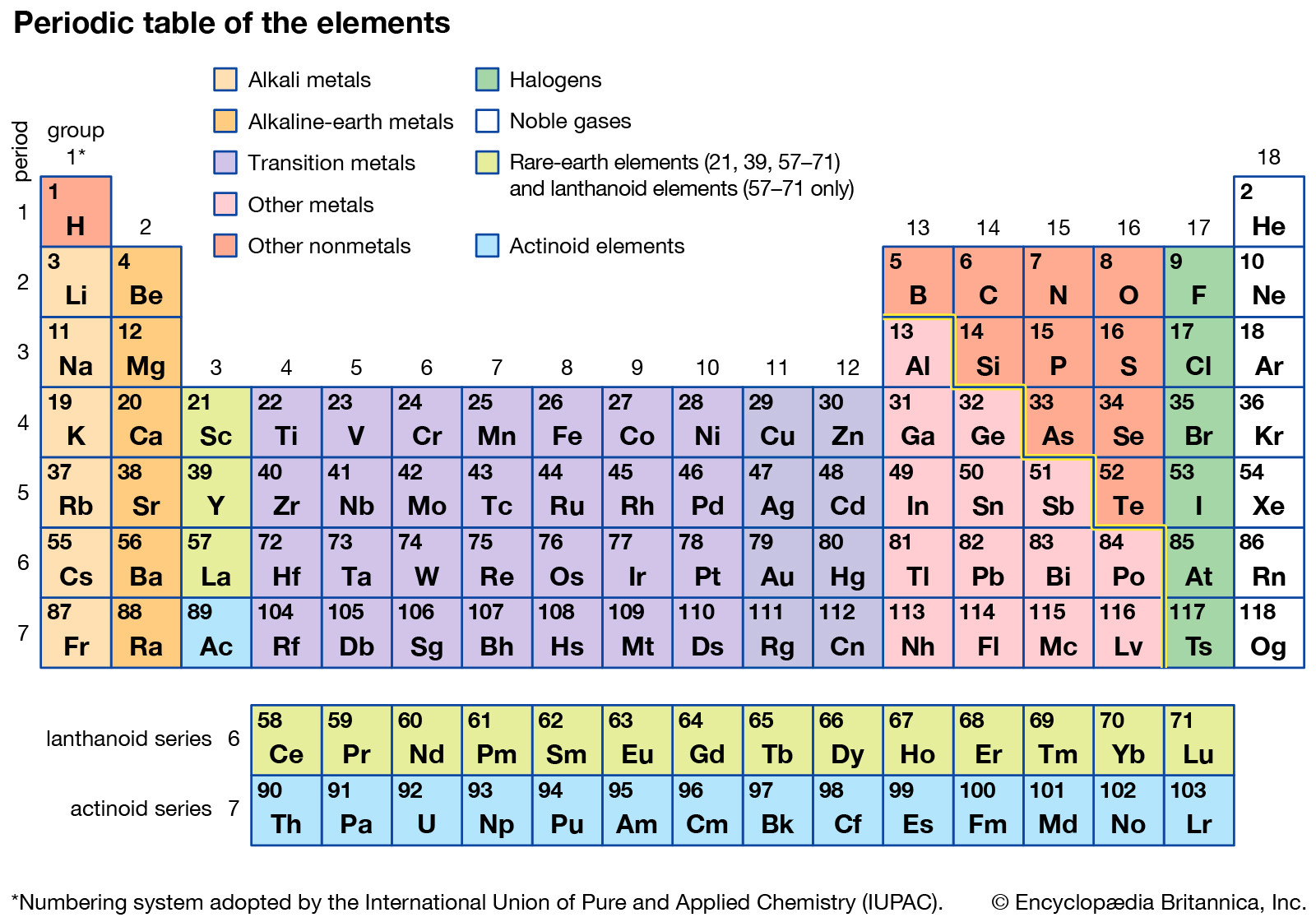 Ugljik (simbol od lat. carbo – ugljen)
→ među prvim poznatim elementima (za redukciju metala iz ruda od oko 3500-4000. p.n.e.)
→ nemetal
→ tsub = 3642 °C
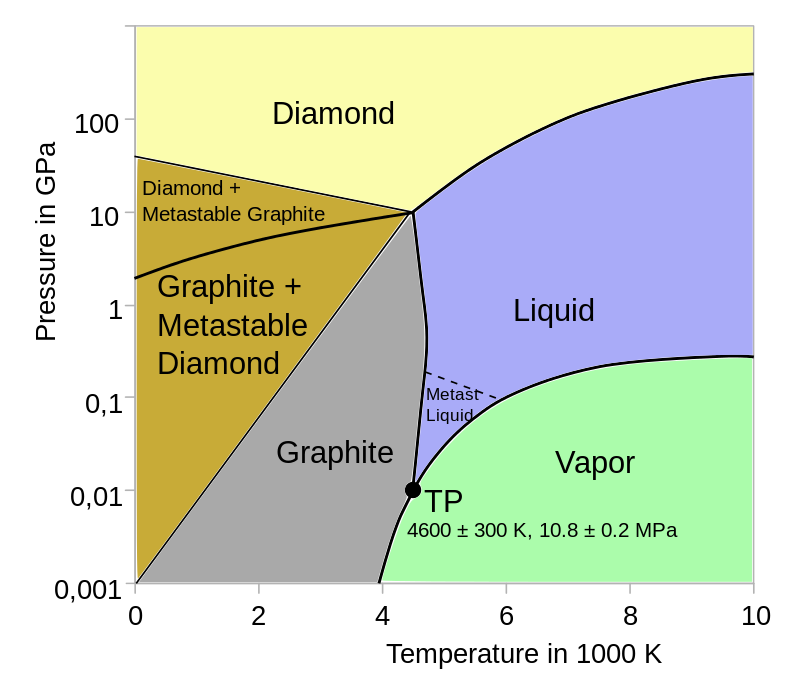 p/GPa
dijamant
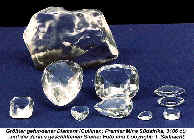 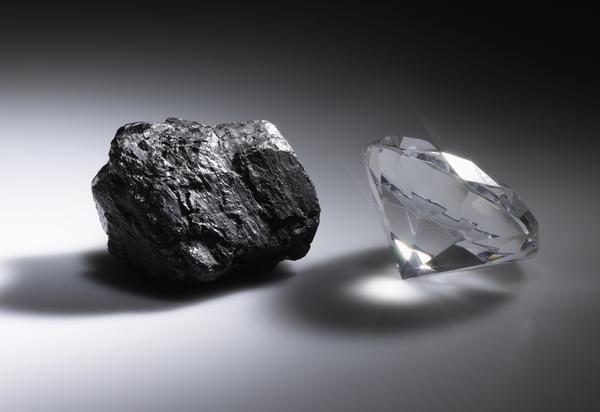 d+g(metast.)
C(l)
g+d(metast.)
C(g)
grafit
ἀδάμας – ispravan, valjan, nepromjenjiv, nesalomljiv...
Nastaje na dubinama većim od 180 km
1772., A. L. Lavoisier: dijamant je ugljik
  – pisati
K. W. Schelle 1779.: MoS2 i grafit različite tvari
T/kK
Grafit
- grafit
stabilnija forma
β- grafit
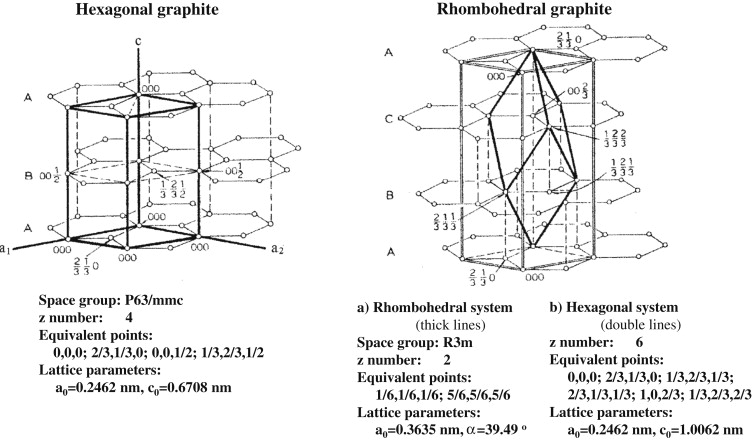 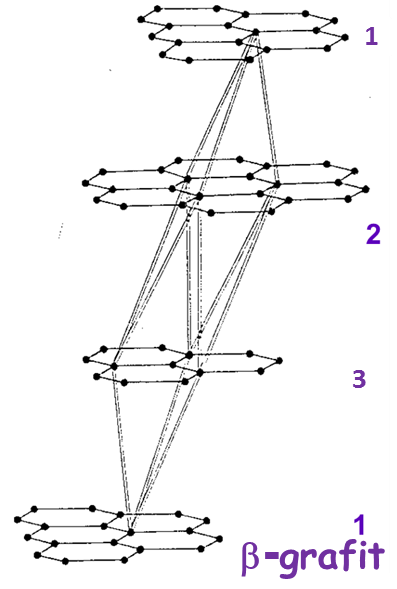 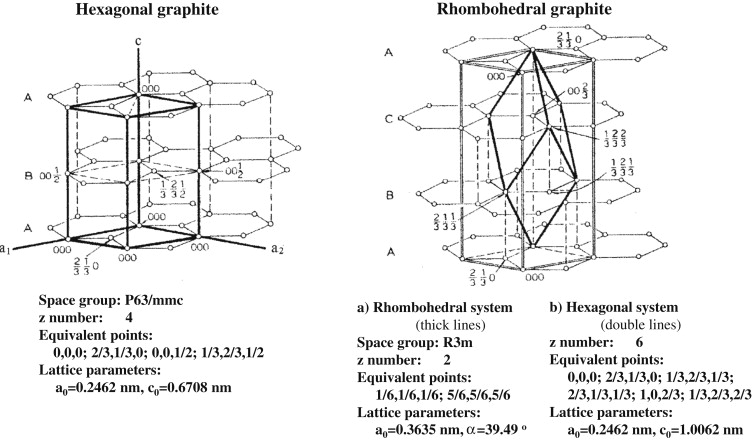 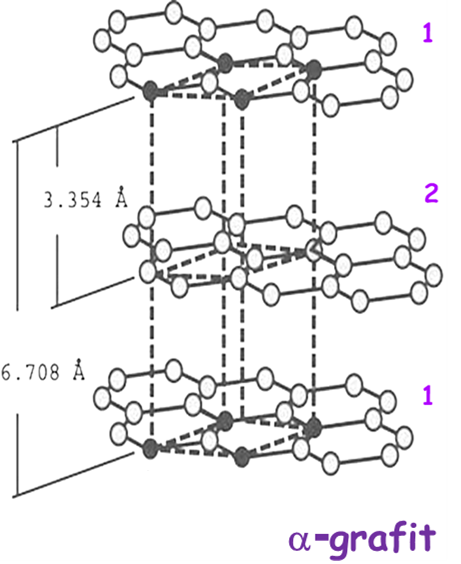 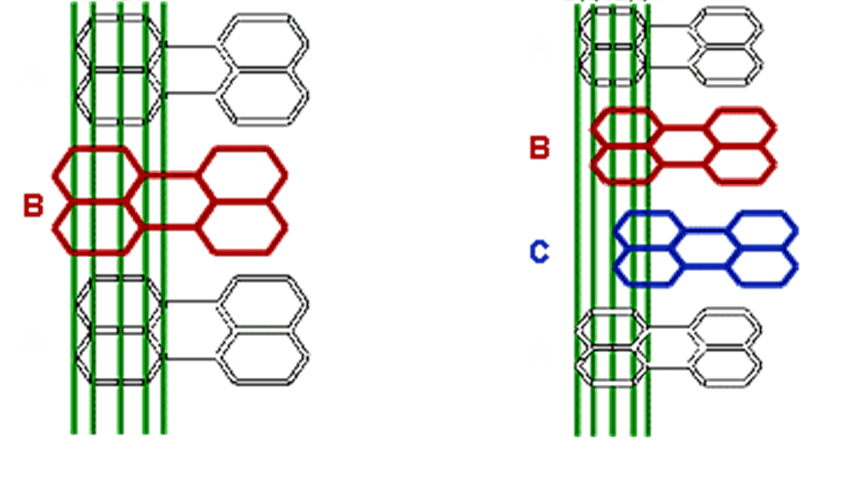 mljevenje
1200-1300 K
Dijamant
–
Kubični, Fd3m
a = 0,3567 nm 
Z = 8 

[izomorfni alotropi težih članova skupine:
Si: 	a = 0,5431 nm
Ge: 	a = 0,5658 nm
α-Sn: 	a = 0,646 nm]
Lonsdejlit
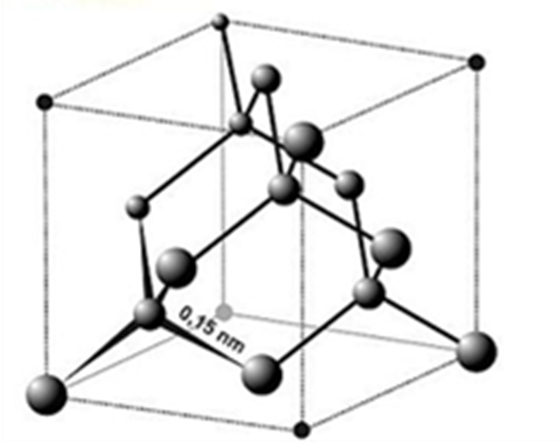 Heksagonski, P63/mmc a = 0,251 nm, 
c = 0,412 nm
Z = 4 

[kompresijom grafita (npr. eksplozivom ili pro udaru meteorita), teoretski do 60% tvrđi od kubičnpog dijamanta]
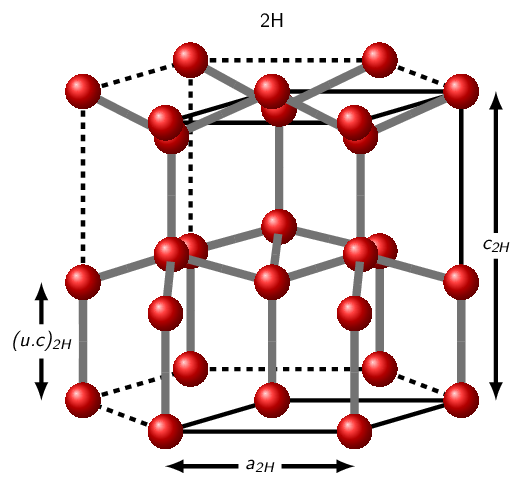 d(C-C) = 0,155 nm u dijamantu
d(C-C) = 0,153 nm u etanu 
d(C-C) = 0,142 nm u grafitu
Nevažni podatak 1:
Najveći brušeni bezbojni dijamant poznat kao Cullinan I ili Velika afrička zvijezda (530,20 karata = 106,04 g, dimenzija 53 mm x 44 mm x 29 mm) nalazi se u sastavu britanskog kraljevskog žezla i najveći je od 105 dijamanata dobivenih cijepanjem izvornoga Cullinana nađenog 1905. u Južnoj Africi. Do 1992. bio ne najveći brušeni dijamant u opće, kada ga je na vrhu ljestvice smijenio smeđi ‘Dijamant zlatnog jubileja’ (545,67 karata = 109,13 g), u vlasništvu tajlandske kraljevske obitelji, izvorno pronađen 1985. u istom rudniku kao i Cullinan.
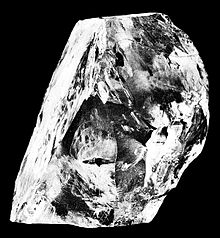 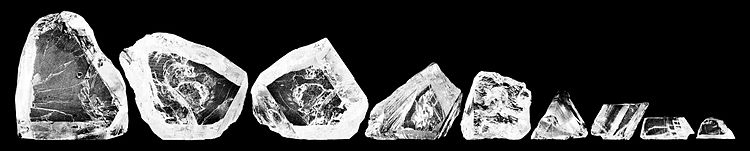 Cullinan I – IX
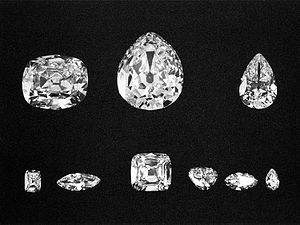 Cullinan – 3106,75 CD
Karat (od κεράτιον = sjemenka rogača) antička mjera za masu (ca. 189 mg) – masa zlata u vrijednosti 1 siliqua (kasnoantički srebrnjak) = 1/24 solida (kasnoantički zlatnik) 
danas: karat (CD) = 200 mg
‘Nano-ugljici’
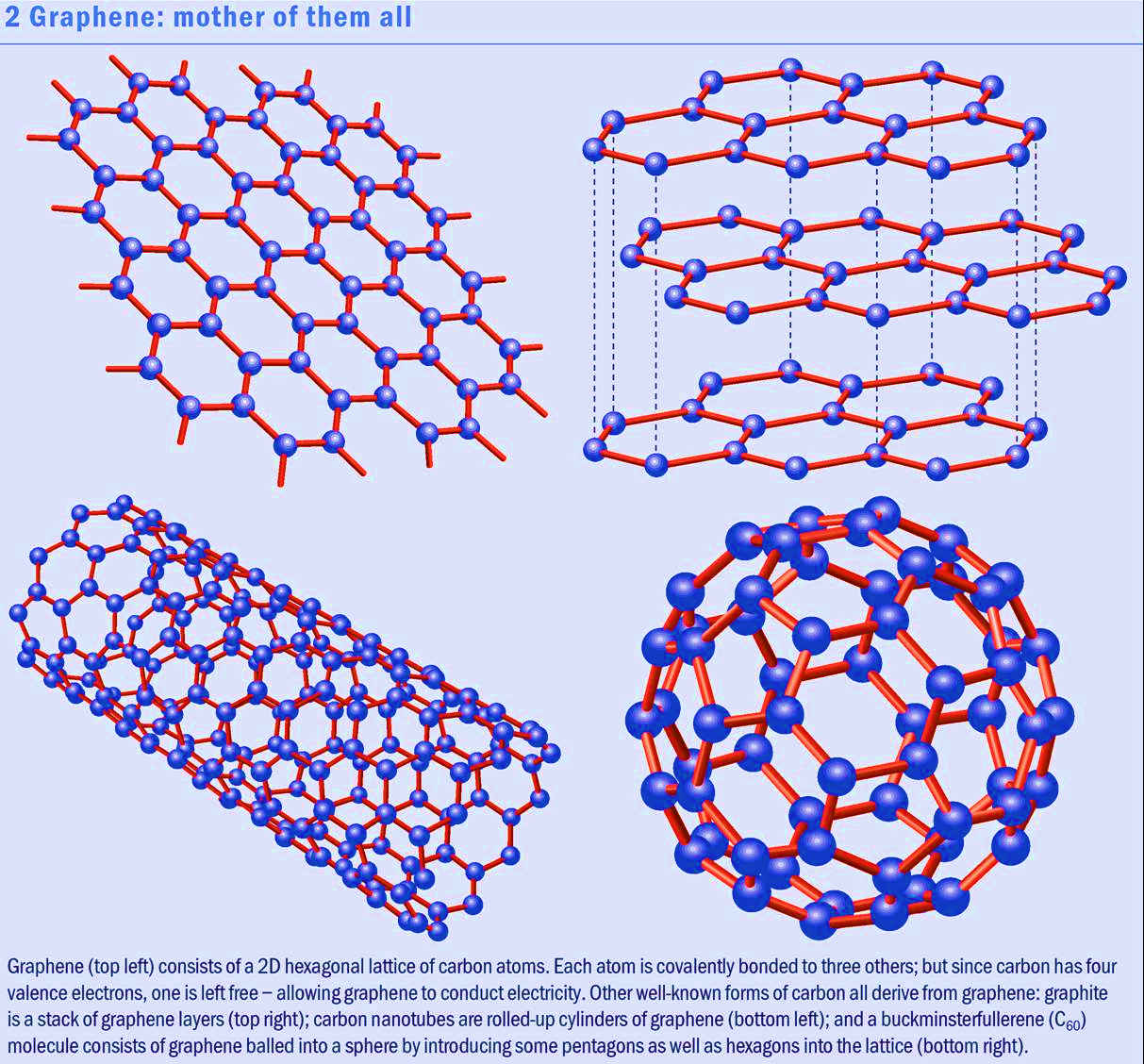 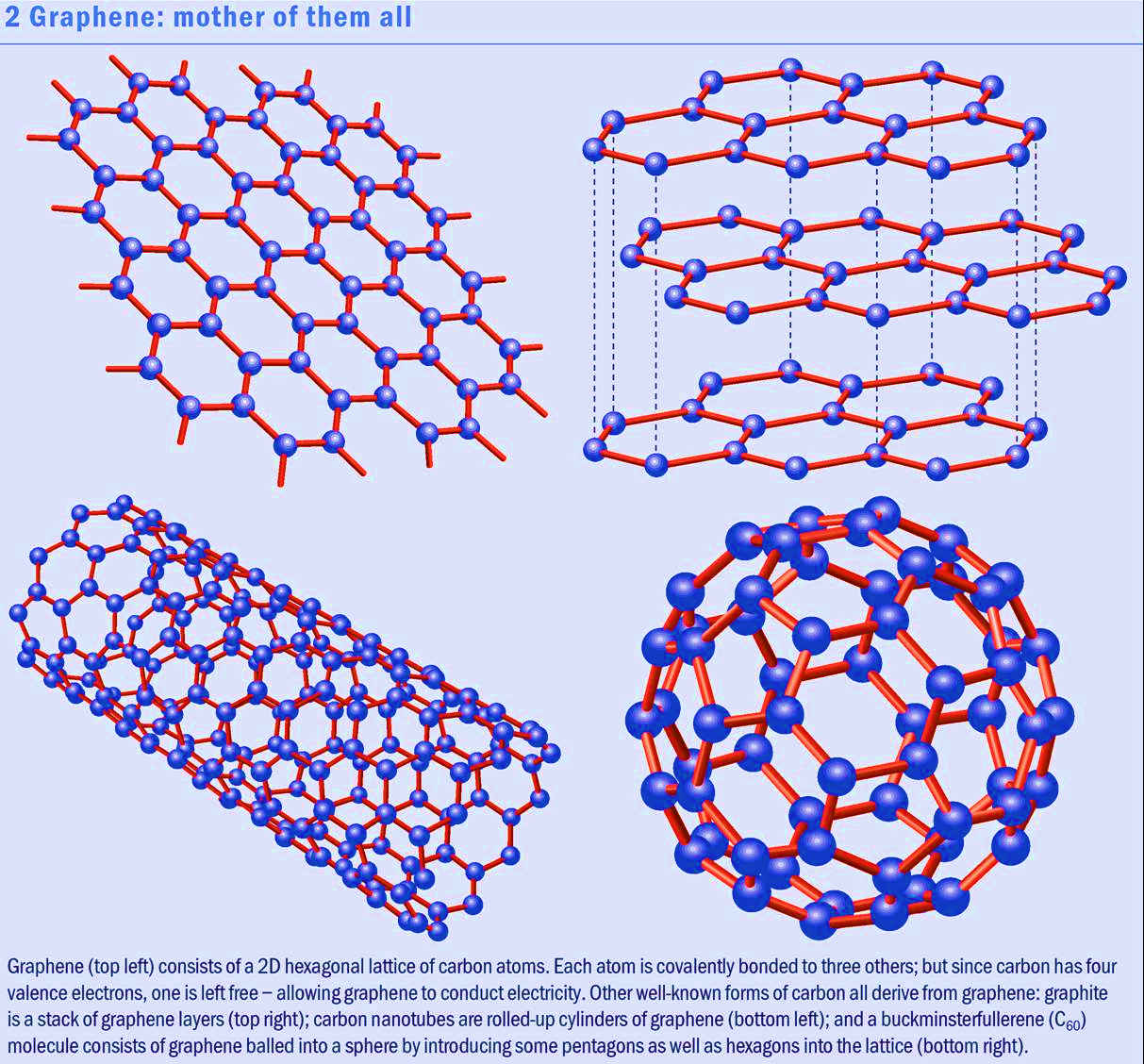 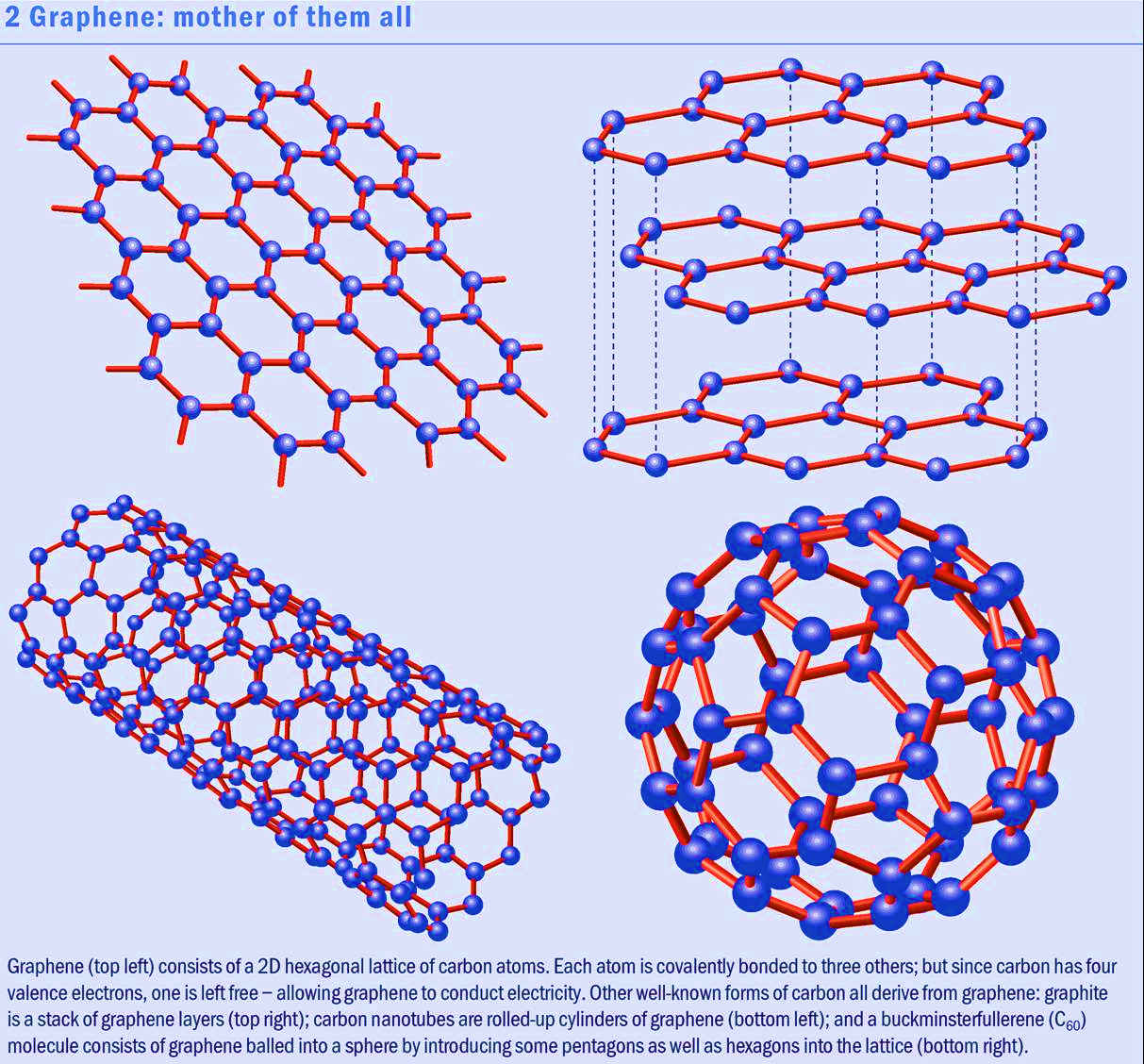 Grafen
2004. - optički transparentan, poluvodič
Fulereni 
(bakminsterfulereni, buckminsterfullerenes, buckyballs)
Kroto 1985. ; 
grafit, laser, vakuum  C60 (Krnji ikozaedar (60 vrhova i 32 stranice = 20 + 12); d = 7 Å; šupljina 5 Å)
Sferične i elipsoidalne molekule, petero- i šesteročlani prstenovi
Molekulske krutine 
Cn (n = 20 – 3996, za sada...).
Nanocjevčice (nanotubes, buckytubes) 
1991. – samo šesteročlani prstenovi
poluvodička i metalna svojstva, fleksibilni
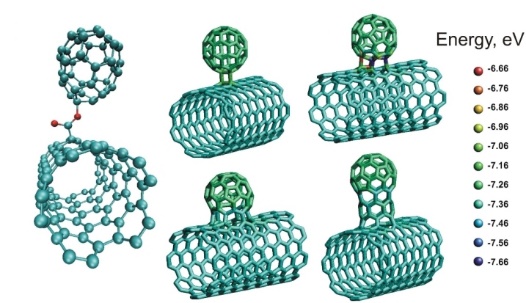 Schwartziti
1993. – negativno zakrivljene plohe
Šestero- sedmero- i osmeročlani prstenovi
Nanopupoljci (nanobuds)
2006. – cjevčice s fulerenskim ‘izdancima’
Petero- i šesteročlani prstenovi
Inkluzija atoma i molekula u fulerene – @ u kemijskoj nomenkalturi
Inkluzijski spojevi – atom (ili molekula) jedne vrste fizički zarobljena u molekuli druge (bez kemijske veze među njima – usp. klatrati)

Molekule fulerenâ imaju velike šupljine i uske pore – atomi i molekule prisutni prilikom nastajanja fulerena ostaju zarobljene u njima (endofulereni). 

1985. – La@C60; 1993. – He@C60 i Ne@C60
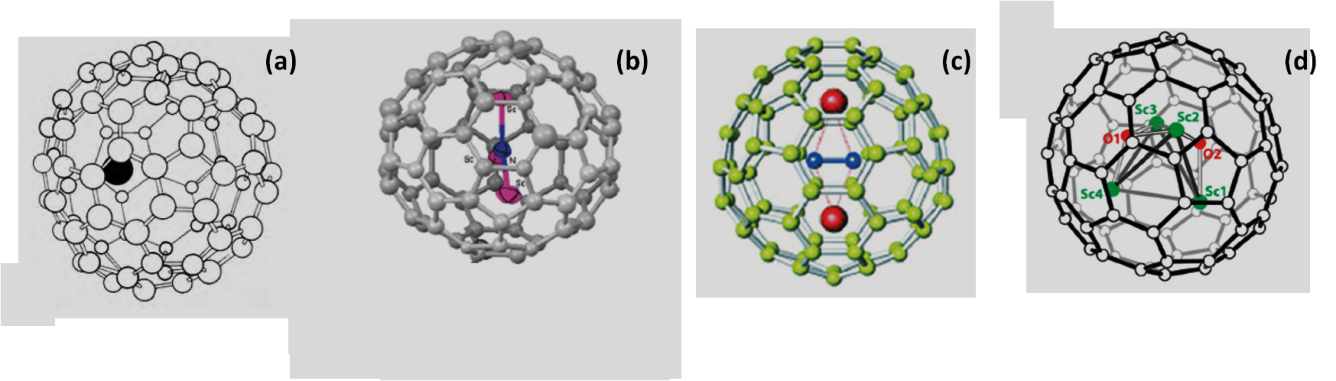 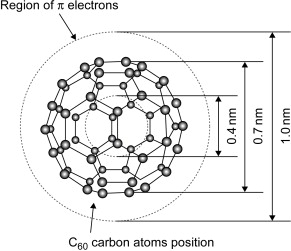 Sc2C2@C84
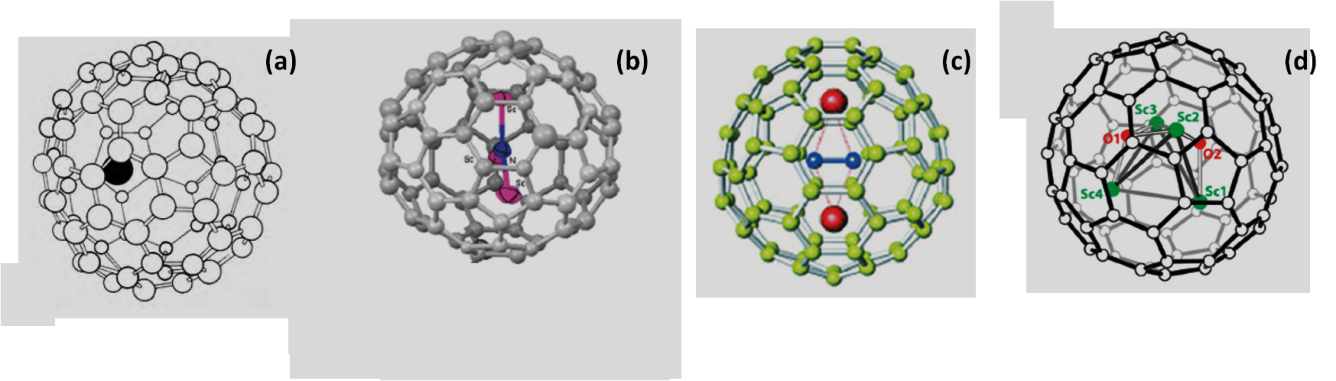 La@C82
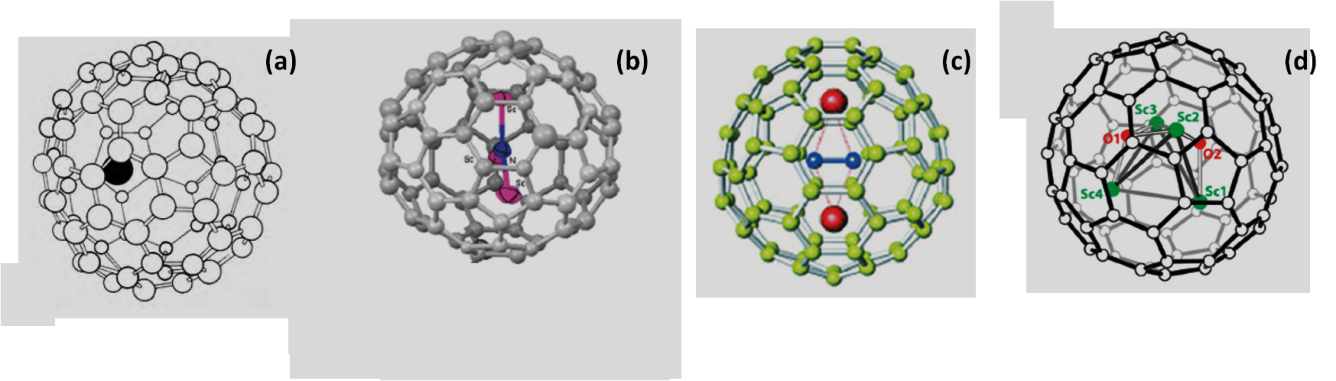 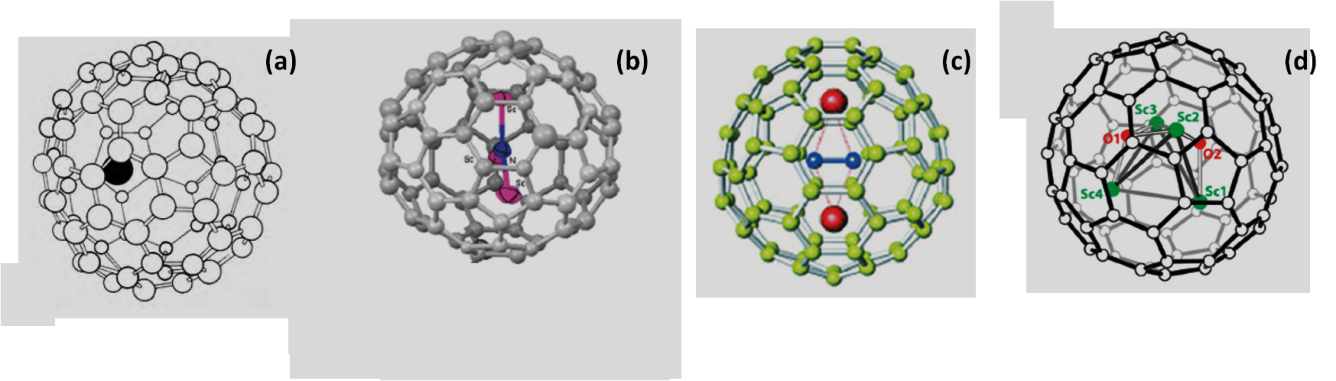 Sc3N@C78
Sc4(μ3-O)2@C80
Ugljik + metal
Δ
KARBIDI
ionski
kovalentni
intersticijski
Acetilidi – anioni C22–, hidrolizom daju etin (acetilen)
[Većina ionskih karbida – osim njih 3 – su ovoga tipa]
Metidi – zasebni atomi C, hidrolizom daju metan
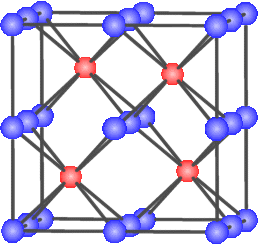 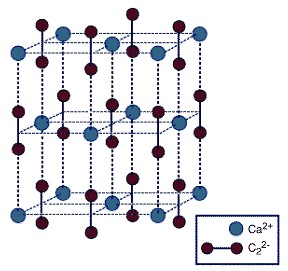 Be2+
C4-
2200 °C
Be + C  →   Be2C
(antifluoritna struktura)
2200 °C
CaO + 3 C → CaC2 + CO
Al4C3  +  12H2O → 4Al(OH)3 + 3CH4
CaC2 + H2O → Ca(OH)2 + C2H2
Seskvikarbid (alilenid – anioni C34–, hidrolizom daju propin – samo magnezijev)
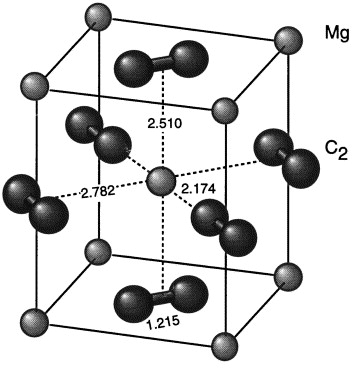 700 °C
2Mg + 3CH4 →  Mg2C3  + 6H2
4Mg + 3HCCH  →  2Mg2C3  + 3H2

Mg2C3  + 4H2O  2Mg(OH)2  +  H3C-CCH  



      PROPANDIEN (ALEN)
600 °C
500 °C
Mg + HCCH → MgC2  + H2 
ili
MgO + CaC2 → MgC2  + CaO
MgC2  + 3H2O → Mg(OH)2  + HCCH
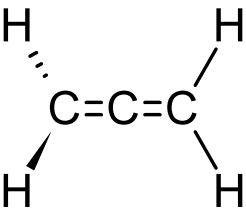 Intersticijski karbidi (metalni karbidi)

 Karbidi metala 4., 5. i 6. skupine: približno 1:1, metalna svojstva, tvrdoća (WC najtvrđi materijal), vodiči, visoka tališta (iznad 2800 K)

TiO2  +  3C   TiC  +  2CO

b) Karbidi metala 7., 8. i dijela 6. skupine:  nestehiometrijski spojevi, otapaju se u kiselinama Cr7C3, Mn4C



Kovalentni karbidi:  SiC, NxCy, CxHy, B12C3...
SiC  KARBORUND








 


Preko 250 struktura različitih kristalnih struktura (polimorfa)
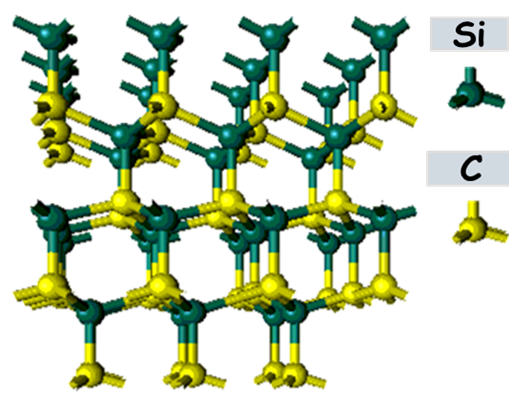 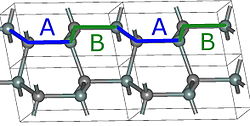 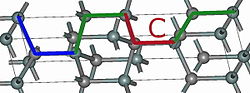 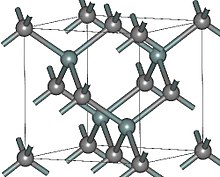 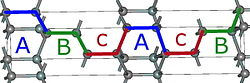 CF4 –najjača od svih veza C-X (480 kJmol-1)

                                                        20% NaOH
SiC   +   4F2     SiF4(g)   +  CF4(g)         CF4(g)

3SiF4(g)  +  4H2O   SiO2(s) +  2H+(aq) +  2SiF62-(aq)


1815. C2N2-cijanogen, zapaljivi plin, otrovan

Hg(CN)2  +  HgCl2   C2N2  +  Hg2Cl2

                          :N≡C-C≡N:

C2N2  +  2OH-    [OCN]-   +  [CN]- + H2O
Ugljikovi oksidi
N(C)/N(O)
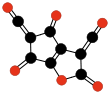 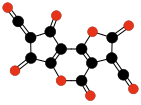 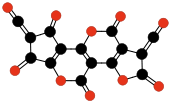 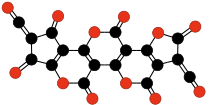 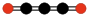 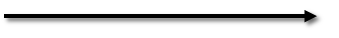 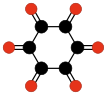 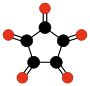 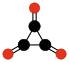 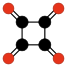 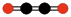 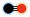 Osim CO nestabilni, ali redukcijom daju stabilne anione (CO)n2– .
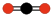 N(C)
Anhidridi karboksilnih kiselina
P4O10
                                                      C3O2  +  2H2O
                       VAKUUM (140-150ºC)
MALONSKA KISELINA



                                          P4O10                               
                                                                                                                                 C12O9  + 3H2O
                                                     VAKUUM (140-150ºC)


MELITNA KISELINA
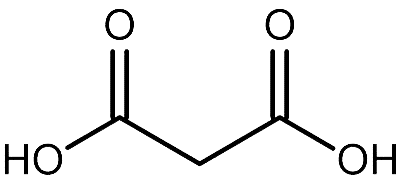 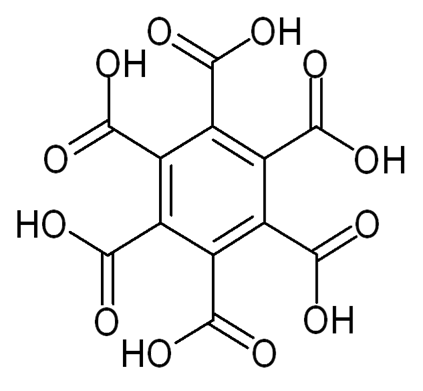 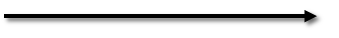 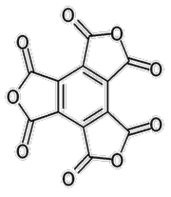 Ostali (stabilni) ugljikovi oksidi 
– mješoviti anhidridi, nezasićeni ketoni...
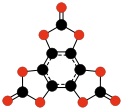 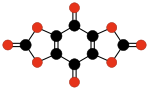 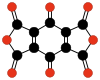 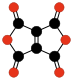 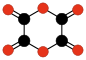 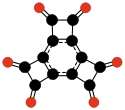 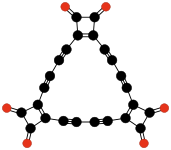 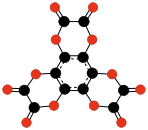 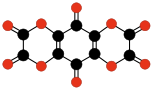 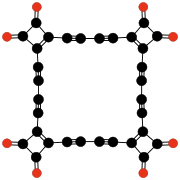 – grafen-oksid(i), fuleren-oksidi...
Ugljikov(II) oksid 

– bezbojan, zapaljiv, netopljiv u vodi 
– red veze 2,6; malen dipolni moment (0,122 D), negativan pol na atomu ugljika)
– dobar ligand (sličan cijanidu) – otrovan 
– nastaje pri nepotpunom izgaranju ugljika i organskih spojeva 
– anhidrid mravlje kiseline (laboratorijsko dobivanje)
– industrijski iz vodene pare i koksa (vodeni plin) ili
	Boudouardovom reakcijom (iznad 600 °C)
CO2(g) + C(s) → 2CO(g) (ΔrH = 170 kJ/mol)
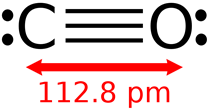 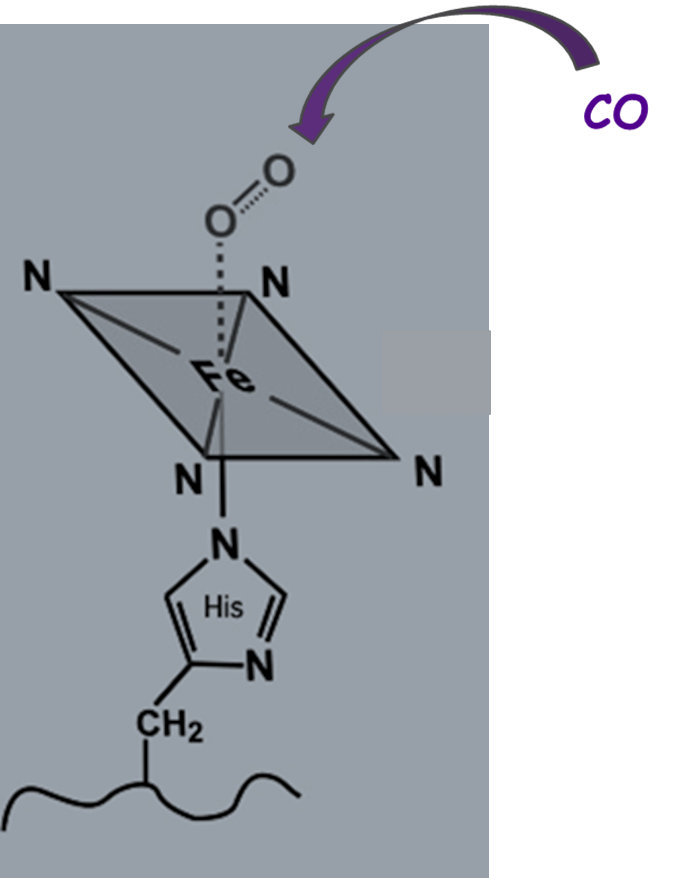 Ugljikov(IV) oksid
– bezbojan, topljiv u vodi 
– u atmosferi (trenutno oko 0,04% volumena)
		CO2(aq) + H2O(l) ⇌ H2CO3(aq), K = 1,70 · 10–3 (25 °C)
		H2CO3(aq) ⇌ HCO3−(aq) + H+(aq) Ka1 = 2,5 · 10–4 mol/L (25 °C)
Ugljična kiselina
– u vodenoj otopini prisutna u malim koncentracijama
– 1991. pripravljena čista (djelovanjem protonskog zračenja na smjesu vodenog i suhog leda) 
– u plinu metastabilna (vrijeme poluraspada oko 180 000 godina) 
Karbonati
– osim alkalijskih u pravilu netopljivi u vodi (topljivi u kiselinama), hidrogenkarbonati topljiviji
– termička stabilnost (raspad na oksidi i CO2) opada s Lewisovom kiselošću kationa
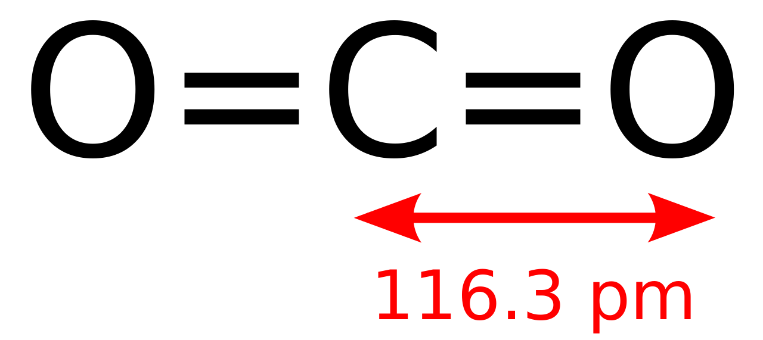 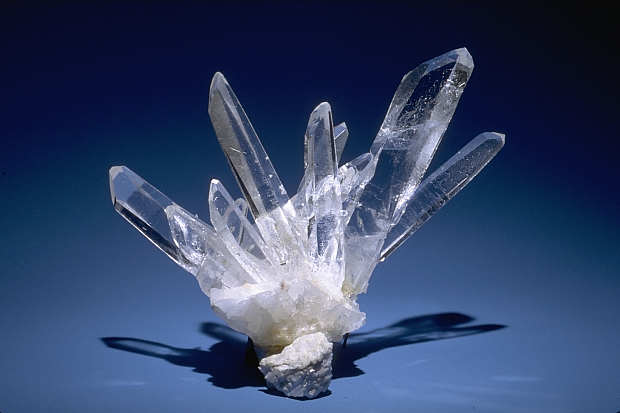 Silicij (lat. silex – kremen)
→ 1824. Jöns Jacob Berzelius, amorfni silicij; 1854. Henri Étienne Sainte-Claire Deville, kristalni silicij (kubični)
→ polumetal 
→ drugi najzastupljeniji element u zemljinoj kori (w = 27,2%)
→ tt = 1414 °C

Kvarc, silikati...

Elementarni Si → žarenjem dioksida s koksom (oko 1 Mt godišnje – elektronika, legure, silikoni)
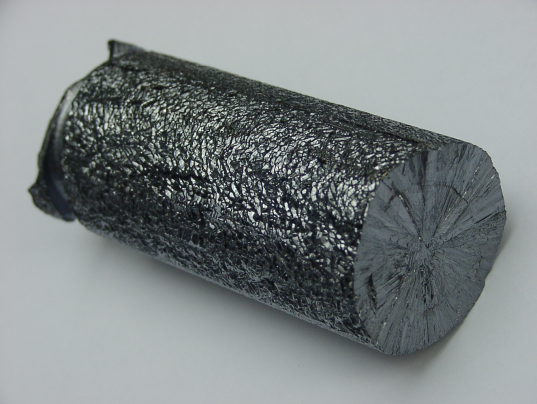 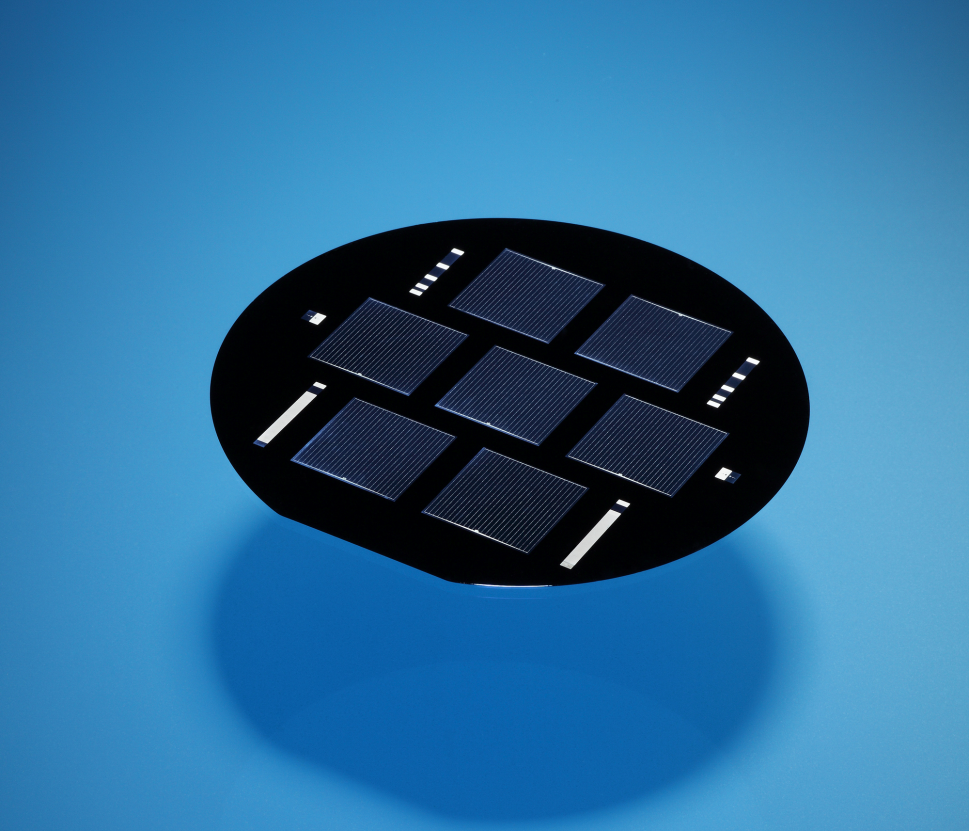 S
Silicidi
Ionski, kovalentni i metalni. 

Nastaju reakcijom elemenata ili elementarnih metala s SiO2 

Postoje u skupinama 1-10 (osim Be) – metali skupina 11-15 rade legure (eutektičke smjese) ili se ne miješaju s Si(l)

Često ‘neobičnih’ stehiometrija (M6Si, M5Si, M4Si, M15Si4, M3Si, M5Si2, M2Si, M5Si3, M3Si2, MSi, M2Si3, MSi2, MSi3, MSi6), alkalijski silicidi sadrže tetraedarski Si44−  (izoelektronski s P4)

Općenito sličniji boridima nego karbidima (dijagonalna sličnost)
Silani

Hidrolizom ionskih slicida
Mg2Si  + H2SO4
40%
30%
15%
10%
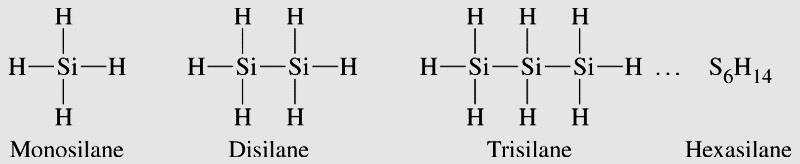 Najdulji lanac  Si20H42
Oksidi: 
SiO
Najčešći spoj silicija u svemiru
U plinu dvoatomna molekula, pri n.o. smeđa sataklasta polimerna krutina
Osjetljiv na vlagu i zrak – oksidira 
Dobija se grijenjem smjese dioksida i elementarnog silicija iznad 1700 °C 
				SiO2 + Si → 2SiO
SiO2 
12 kristalnih formi, sve se sastoje od tetraedara SiO4 s atomima kisika koji premošćuju između dva atoma silicija
Netoplivi u vodi i većini kiselina – topljivi u rastaljenim alkalijskim i zemnoalkalijskim oksidima i hidroksidima -> silikati
MODIFIKACIJE SiO2

Niskotemperaturni oblici

  -KVARC                                  -TRIDIMIT                         -KRISTOBALIT
      
   ↓↑573 ˚C                                             ↓↑120-160 ˚C                                  ↓↑200-275 ˚C



Visokotemperaturni oblici
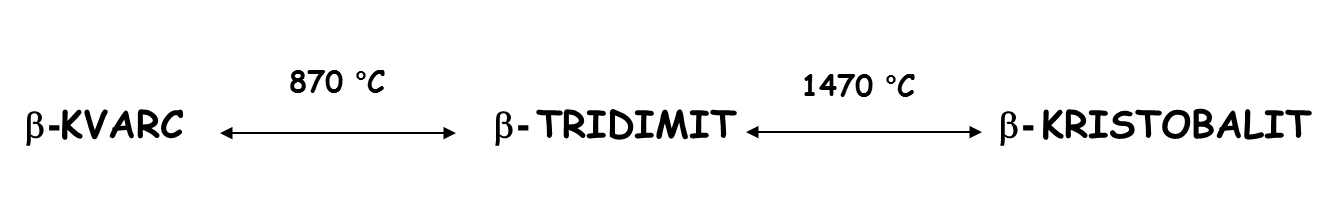 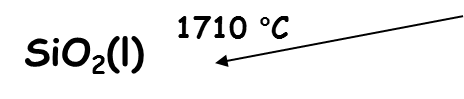 Naglo hlađenje taline – kvarcno staklo
Heksagonski, centrosimetričan
β-KVARC
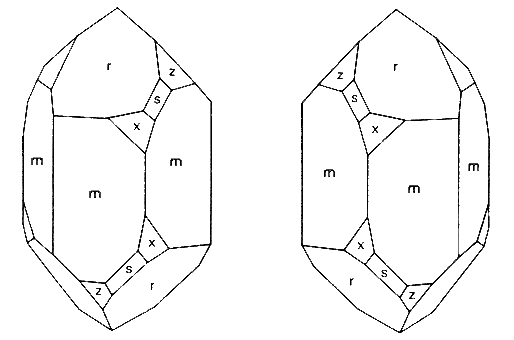 α-KVARC
Trigonski, kiralan
Silicijeve kiseline: 
(orto)silicijeva kiselina, H4SiO4 
pirosilicijeva kiselina H6Si2O7
 - prisutne u otopini
metasilicijeva kiselina (H2SiO3)n
Kontroliranom hidrolizim silicijevih halogenida:
SiCl4  +  H2O → H4SiO4	+ H6Si2O7 + (H2SiO3)n
Potpunom hidroliziom nastaje silika-gel (hidratizirani amorfni silicijev dioksid)
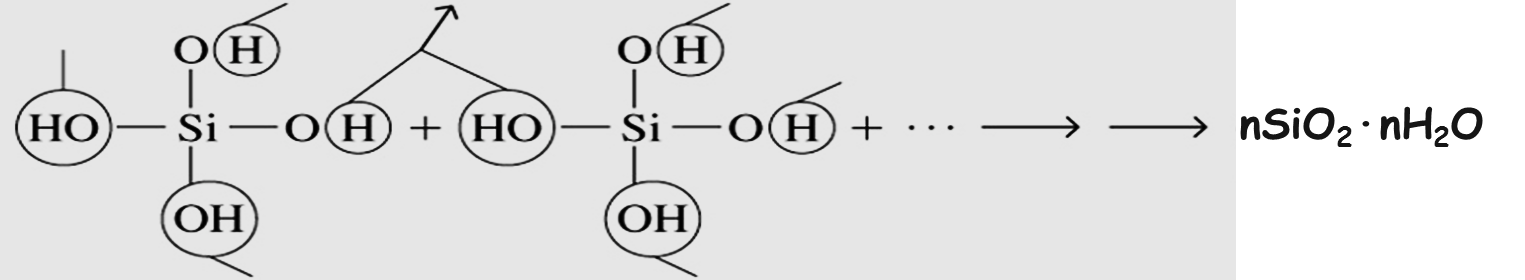 Alkalijski silikati – topljivi u vodi

Vodeno staklo – viskozna otopina nastala otapanjem ohlađene taline silicijevog dioksida i natrijevog karbonata u vrućoj vodi pod tlakom

SiO2  + Na2CO3  →  Na2SiO3  +  CO2
 
2 SiO2  +  Na2CO3  →    Na2Si2O5  +  CO2


Ostali silikati u pravilu netopljivi – amorfni i kristalni
- minerali
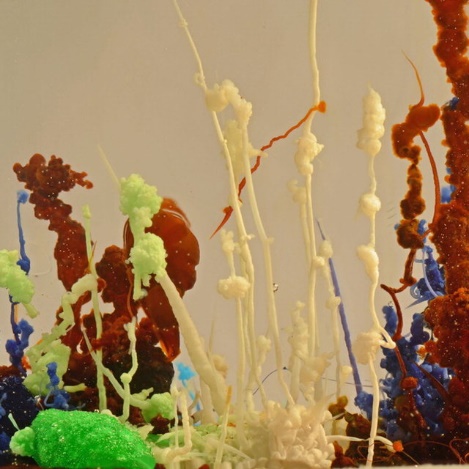 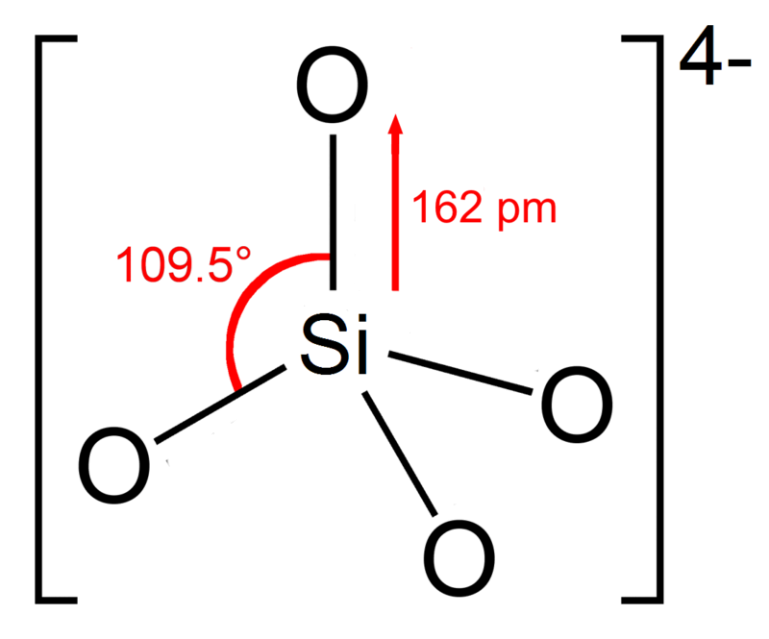 SILIKATI
Tetraedri SiO4 i njihovo povezivanje
ortosilikati / nezosilikati
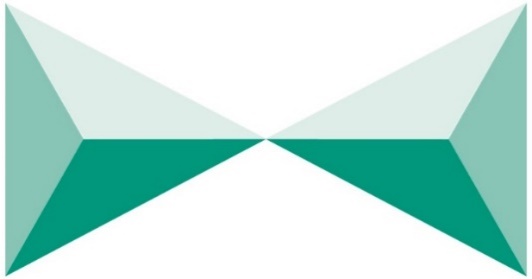 SiO44-
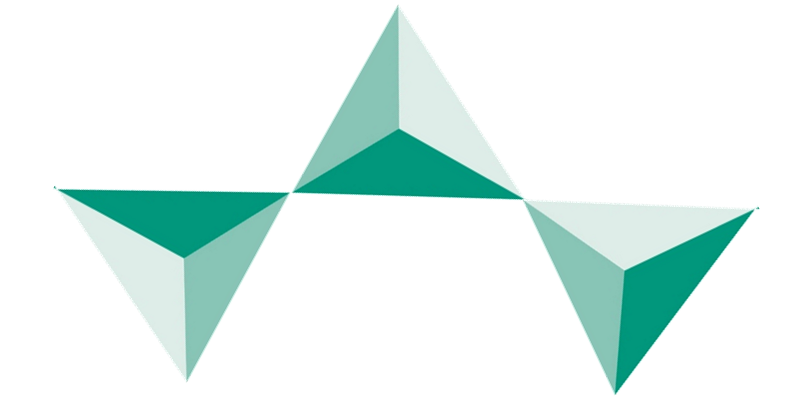 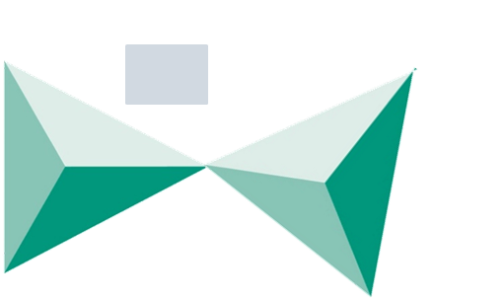 mezosilikati / inosilikati piroksenskog tipa
pirosilikati / sorosilikati
(SiO3)n2n-
Si2O76-
jednostruki lanci
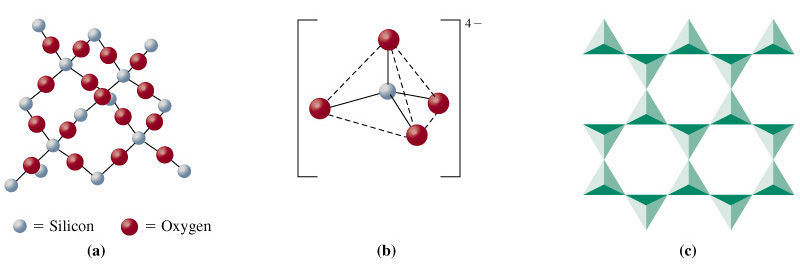 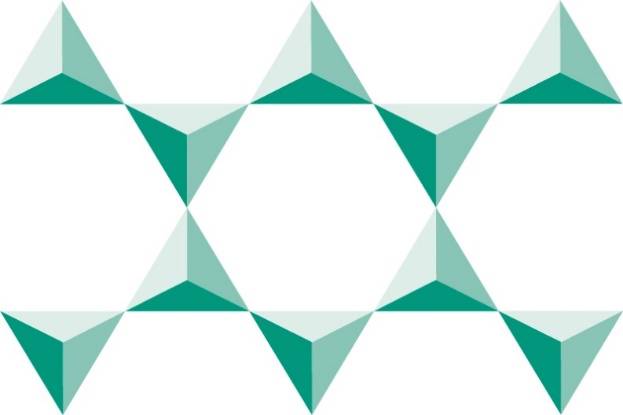 beskonačni slojevi
n-člani prstenovi
SinO3n2n-
Si2nO5n2n-
mezosilikati / ciklosilikati
filosilikati
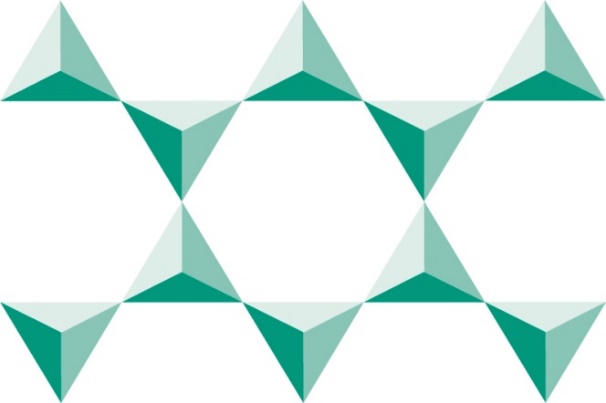 SiO2 ili [AlxSiyO(2x+2y)]x−
dvostruki lanci
tektosilikati
Si4nO11n6n-
Trodimenzijske strukture
inosilikati amfibolnog tipa
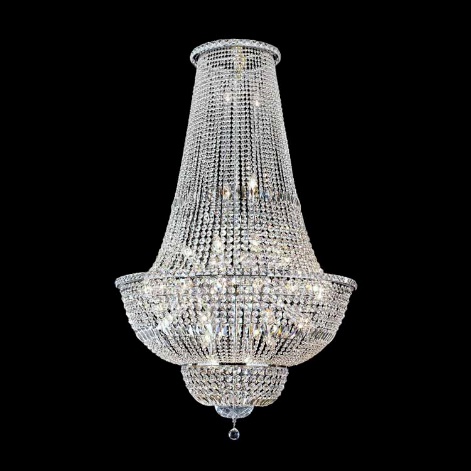 Amorfni silikati – (silikatna) stakla
SiO2  + CaO  + Na2CO3 
B2O3      PbO  +  K2CO3                                       
Al2O3
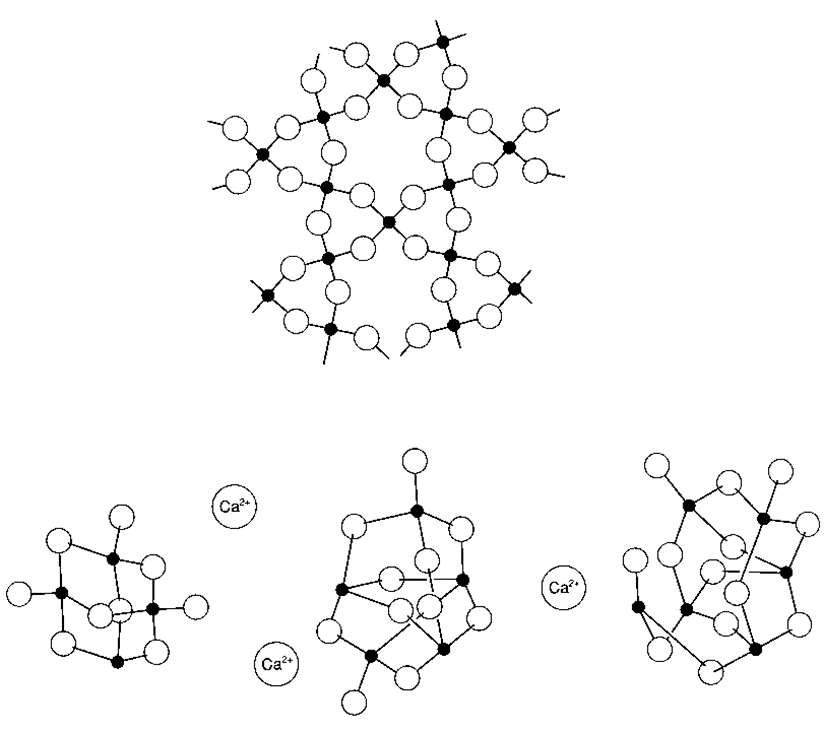 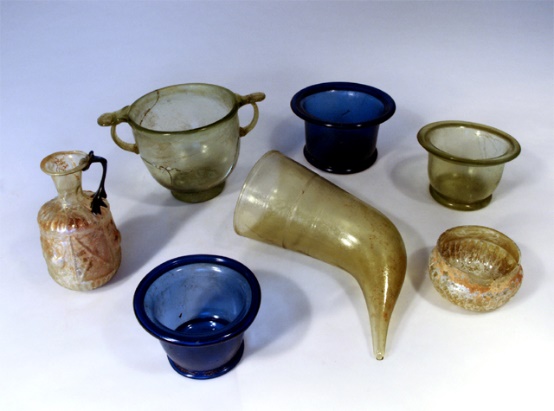 alumosilikati – [AlxSiyO2x+2y]x-

Supstitucija  Si4+ (57 pm) s Al3+ (67 pm) u polisilikatima

1. Feldspati → 60% Zemljine kore (ortoklas- K[AlSi3O8])
 
2. Zeoliti → 37 prirodnih zeolita i preko 100 sintetskih (hidrotermalna sinteza)

→ „bogati” s Al(III) – hidrofilni; „bogati” s Si(IV) – hidrofobni

→ sredstva za sušenje (molekulska sita);
 
→ selektivna molekulska apsorpcija (različita veličina šupljina)
 
→ katalizatori: alkiliranje benzena, oksidacija alkohola
Halogenidi (SiX4)

Izravnom reakcijom elemenata ili
Lako hlapljivi, bezbojni i reaktivni
Hidroliziraju (u silicijeve kiseline ili dioksid)

Silil-halogenidi (SiH3X)
Nestabilni, stabiliziraju supstitucijom vodika organskim skupinama
Prekursori za organosilicijeve spojeve
SiO2 + 4HF → SiF4 + 2H2O
Siloksani i silseskvioksani

Organosilicijevi spojevi: siloksani (R2[Si(R)2O]n) ciklosiloksani ([Si(R)2O]n) i sileseskvioksani ([Si(R)O3/2]n )
Silikoni = siloksanski polimeri 
Najčešće hidrolizom di(alkil)di(halogen)silicija
nSi(CH3)2Cl2 + nH2O → [Si(CH3)2O]n + 2n HCl
ili ekvivalentnog acetata
nSi(CH3)2(CH3COO)2 + nH2O → [Si(CH3)2O]n + 2nCH3COOH




Silikonska ulja, masti, gume, smole i kitovi
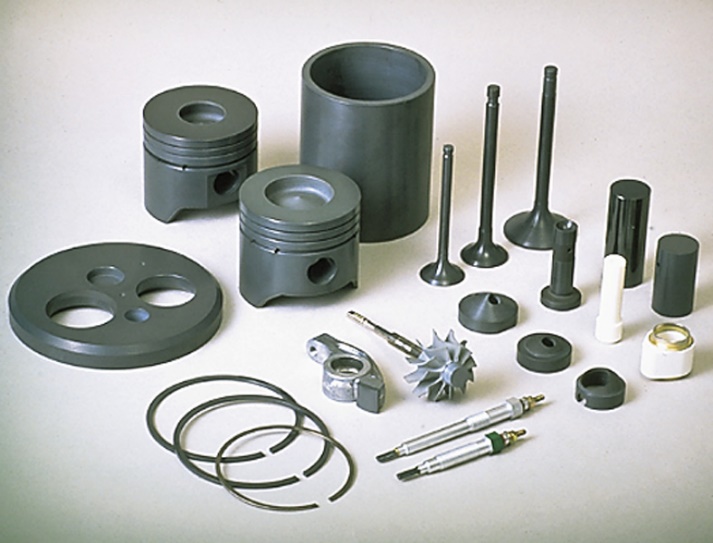 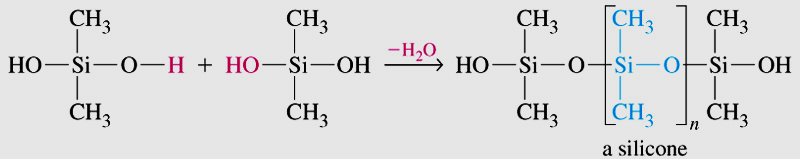 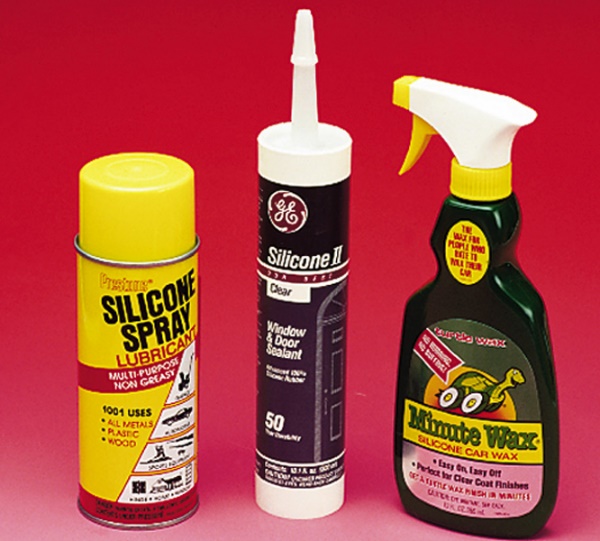 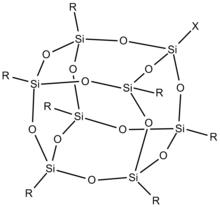 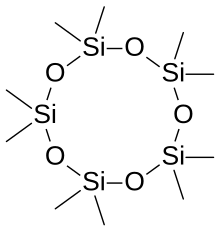 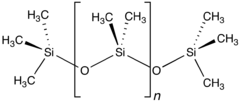 Germanij (Germania – Njemačka)
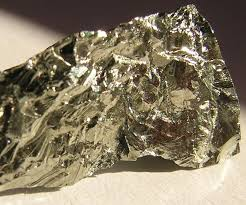 → 1886. Clemens Winkler
→ metaloid, poluvodič
→ Najčešće kao primjesa u sulfidnim rudama (Ag i Zn); argirodit, Ag8GeS6 i germanit, Cu26Fe4Ge4S32 
→ rane poluvodičke diode (1940-ih) i prvi tranzistori – zamijenjen silicijem; za razne optičke uređaje i kao katalizator (oko 120 t godišnje)

 kemijski donekle sličan siliciju
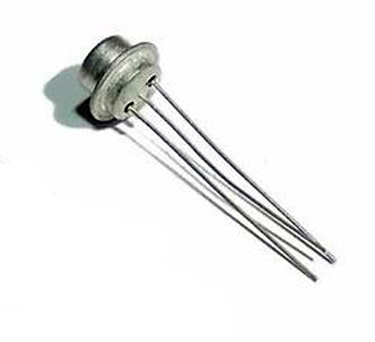 Kositar (fenički Cassiterid – Britansko otočje, od toga grčki kassiteros – kositar; simbol od lat. stannum (ranije stagnum) – legura srebra i olova)
→ poznat od pradavnih vremena, ali u pravilu brkan s olovom (plumbum album) 
→ metal, s nemetalnim niskotemperaturnim alotropom (kositrena kuga) 
→ Neuobičajeno krupni kristali metalnog kositra (škripanje i pucketanje pri savijanju)
→ mnoge lako taljive legure
→ ‘tvrdi kositar’ (legure 99-85% Sn + Sb, Bi, Cu, Ag) – materijal za posuđe, limenke i folije (staniol)
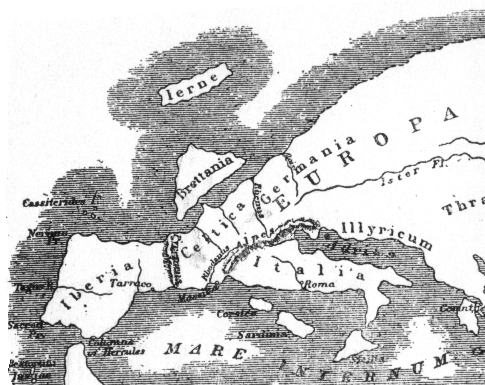 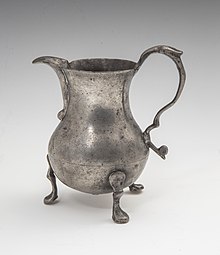 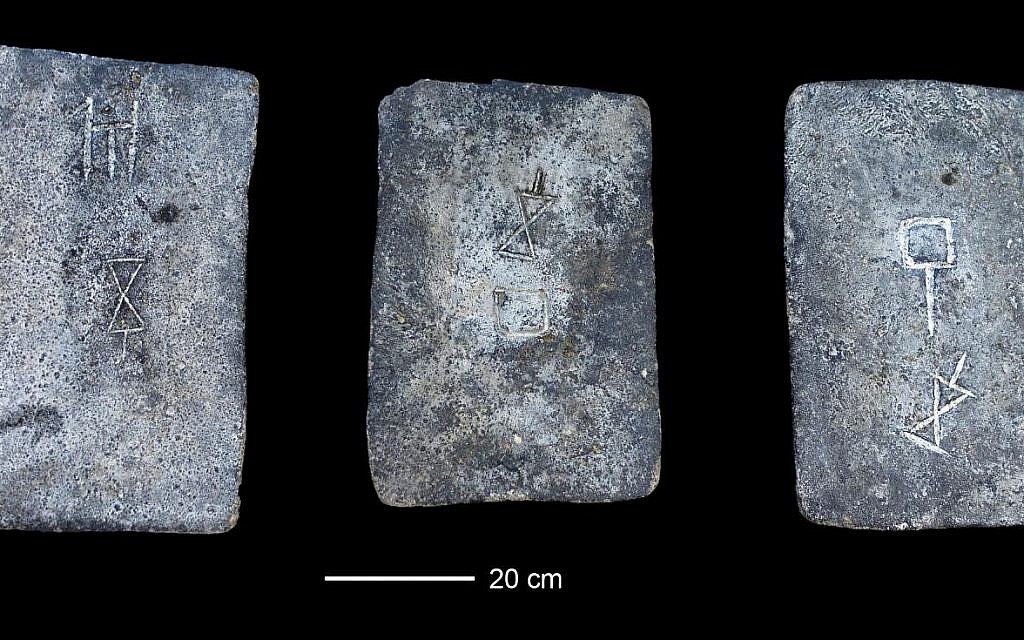 Ingote kositra 
(Cornwall, 13 st. p. n. e., nađene u Izraelu)
Olovo (etimologija ?)
→ poznat od pradavnih vremena, ali često brkano s kositrom (plumbum nigrum) 
→ metal 
→ spojevi otrovni (saturnizam) – preko 500000 smrtnih slučajeva godišnje!
→ Uporaba – akumulatori, legure, kristalno staklo, municija (ranije i aditivi benzinu, pigmenti (colica pictorum), glazure za keramiku, vodovodne i kanalizacijske cijevi...)


Tipično oksidacijsko stanje Pb(II) – spojevi Pb(IV) jaki oksidansi
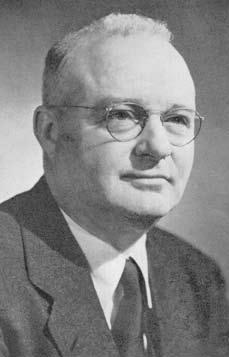 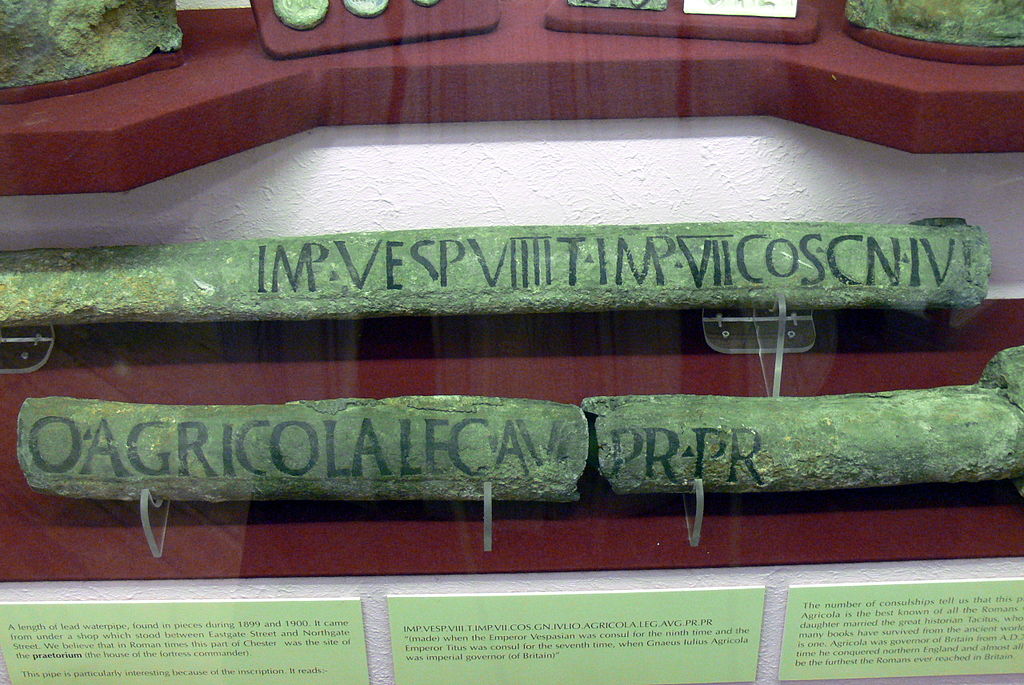 Thomas Midgley Jr. (1889.–1944.) 
[tetraetilolovo (i freoni)]
Flerovij
pripravljen 1999. (Oganessien i sur.)
 
24494Pu + 4820Ca → 292114Fl* → 290114Fl + 2 10n

2012. Prihvaćeno ime flerovij (prema imenu laboratorija, nazvanom po bivšem ravnatelju instituta G. N. Fljorovu

Najstabilniji izotop 289Fl s t1/2 = 2,1 s (nepotvrđeno 290Fl s t1/2 do 19 s )

Predviđeno talište 11 ± 50 °C 
(tekućina, a možda i plin pri sobnoj temperaturi)
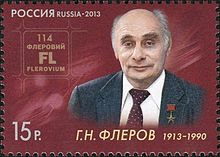 Гео́ргий Никола́евич Флёров, (1913.–1990.)
Halogenidi
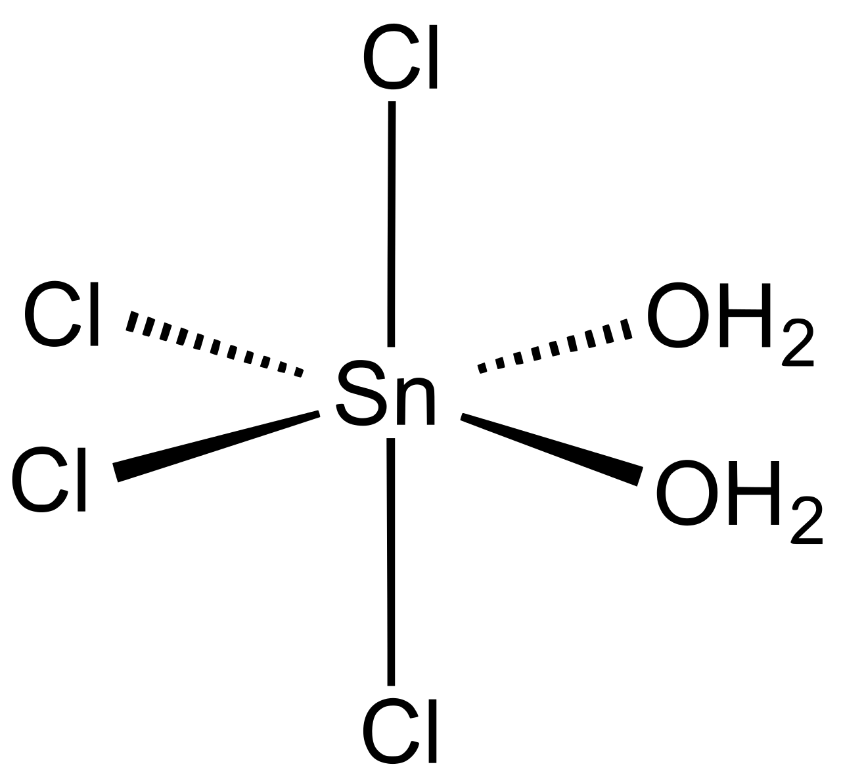 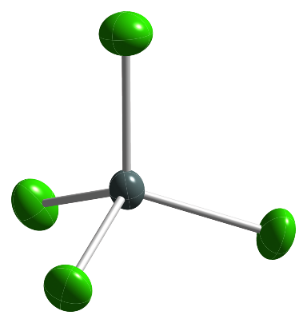 EX4 – izravno iz elemenata ili iz oksida i halogenovodika, s težim elementima (Sn, Pb) Lewisove kiseline


EF4 – svi elementi skupine (C-Pb); C-Ge plinovi, Sn i Pb krutine
ECl4 – svi elementi skupine (C-Pb); tekućine, viskoznost i sklonost hidrolizi raste s atomskom težinom centralnog atoma; PbCl4 nestabilan iznad 50 °C.
EBr4 – (C-Sn); C-Ge tekućine, Sn krutina (talište oko 30 °C)
EI4 – (C-Sn); krutine, jakih boja (crvena-žuta)



EX2 – redukcijom tetrahalogenida (Ge, Sn) ili taloženjem iz vodene otopine (Pb) [C i Si samo kao reaktivni međuprodukti – karbeni i sileni]
(Ionske) krutine, bezbojni (F-Br) ili žuti (I)
u SnCl4 (l)     u [SnCl4(H2O)2]·3 H2O(s)
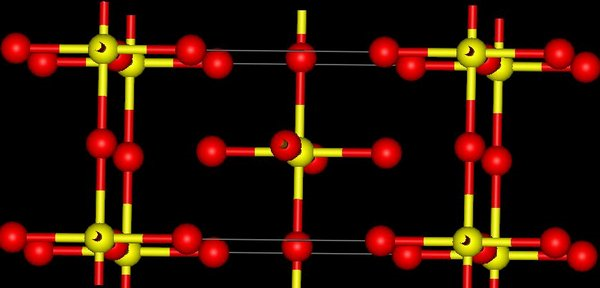 Halogenidi
Hidroliza tetrahalogenida 

– hidroliziraju svi osim CX4, potpunom hirdolizom nastaje kiselina (Si) ili anhidrid (dioksid Ge-Pb).
– u slučajevima kada je r(E)/r(X) > 1,2  hidroliza je nepotpuna – nastaju kompleksi [EXn(H2O)6–n]4–n (n opada s razrjeđenjem otopine)
– U istim slučajevima u suvišku halogenida nastaju i [EX6]2–
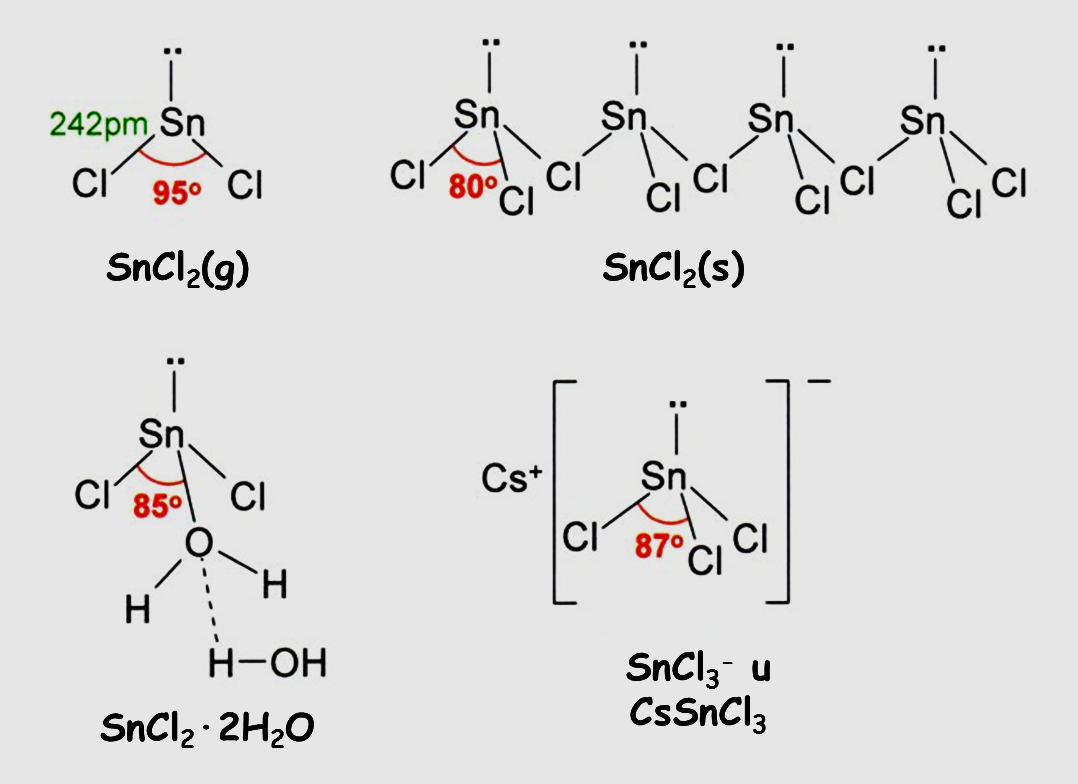 Stereokemija dihalogenida

SnCl2 – djelomično kovalentan – stereokemijski aktivan nepodjeljeni par
Oksidi
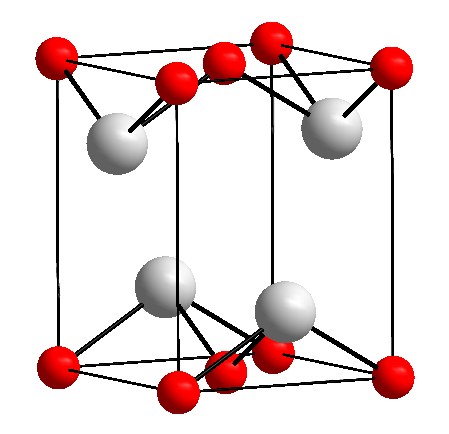 EO – Ge-Pb, amfoterni, slojevite strukture (PbO, SnO)
PbO  +  HX  [Pb6O(OH)6]4+
PbO + H2O + OH- → [Pb(OH)3]-
EO2 – Ge-Pb, primarno kiseli, struktura rutila (GeO2 iznad 1033 °C kvarca)
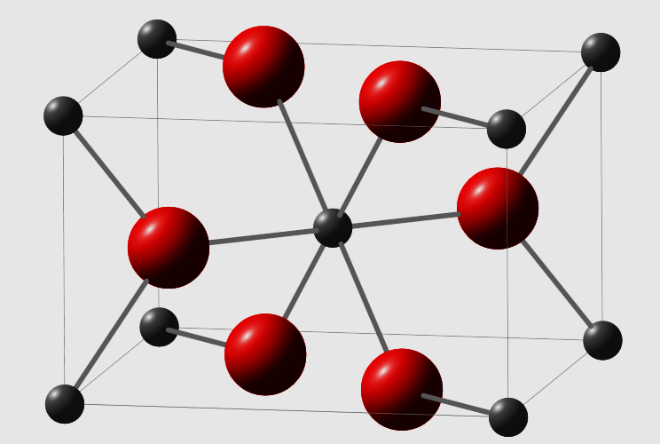 SnO2  + 6 HCl   [SnCl6]2-  + 2 [H3O]+

SnO2  +  2 KOH  +  2 H2O   K2[Sn(OH)6]   stanat

PbO2  + 2 KOH  [Pb(OH)6]2-   plumbat
struktura rutila
293 oC
351 oC
374 oC
605 oC
PbO2  Pb12O19  Pb12O17  Pb3O4  PbO
Acetati
Olovov(II) acetat 
– uz nitrat, uobičajen izvor Pb(II) u vodenim otopinama (ostaje soli slabo topljive)
– kompleks, sladak (olovni šećer)
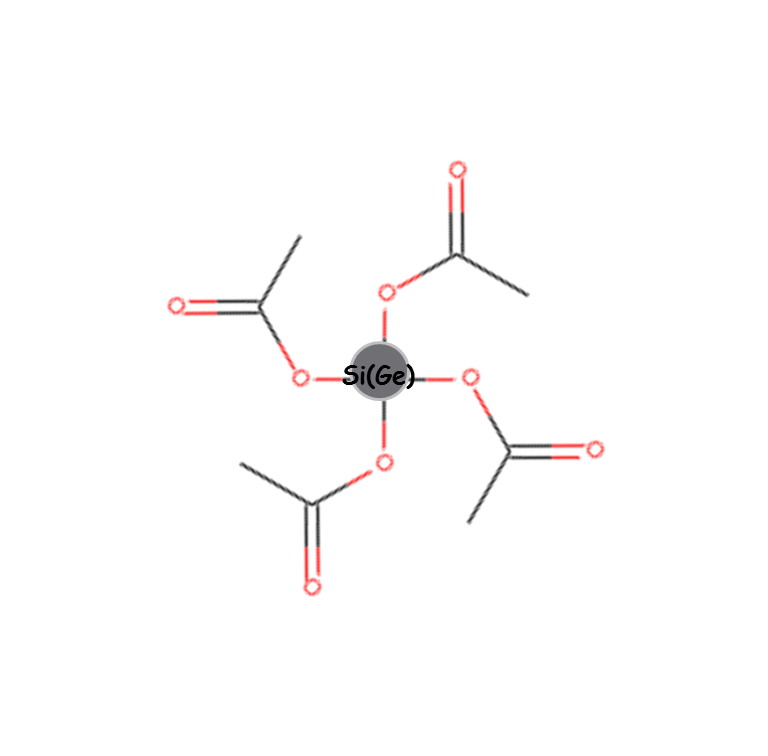 E(OCOCH3)4          M = Si, Ge
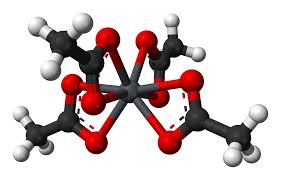 Pb(OCOCH3)4
Pb3O4  +8CH3COOH(konc) → 2Pb(OCOCH3)2 + Pb(OCOCH3)4 + 4H2O

oksidans u organskoj kemiji (otapa se u nevodenim otapalima)